CHƯƠNG 1
MÁY TÍNH VÀ EM
BÀI 10
BÀN PHÍM MÁY TÍNH
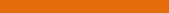 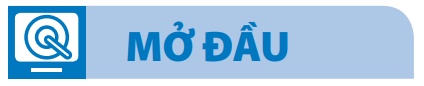 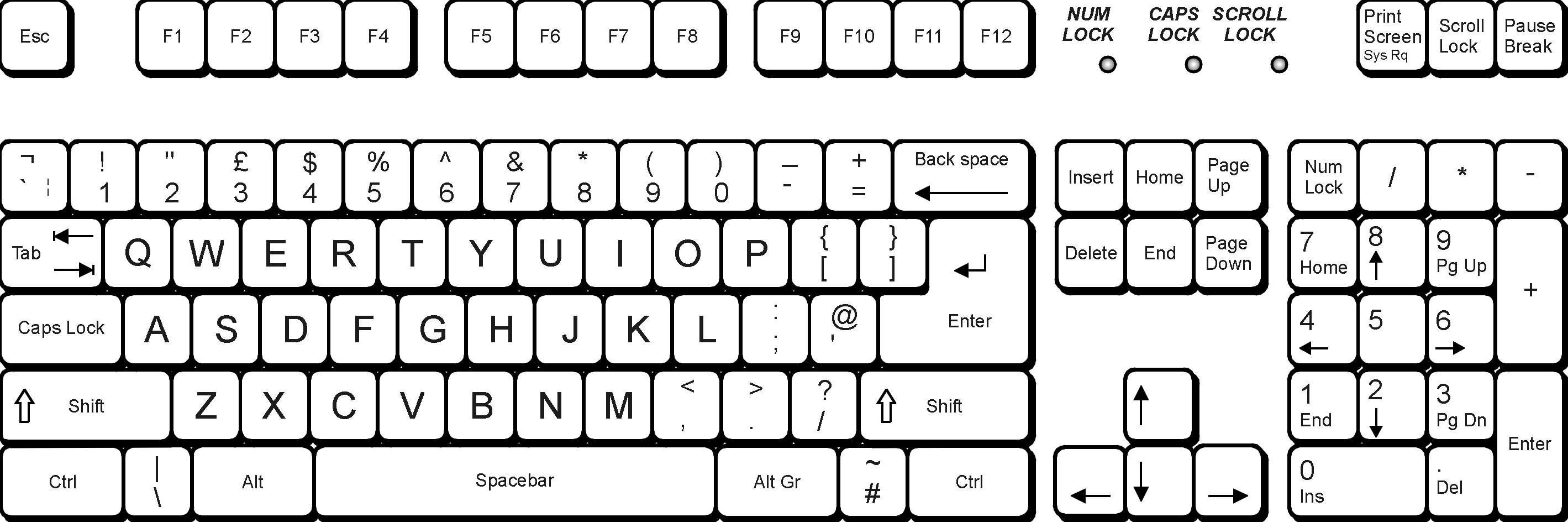 Chuột, bàn phím, màn hình cảm ứng…
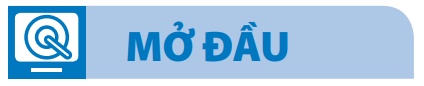 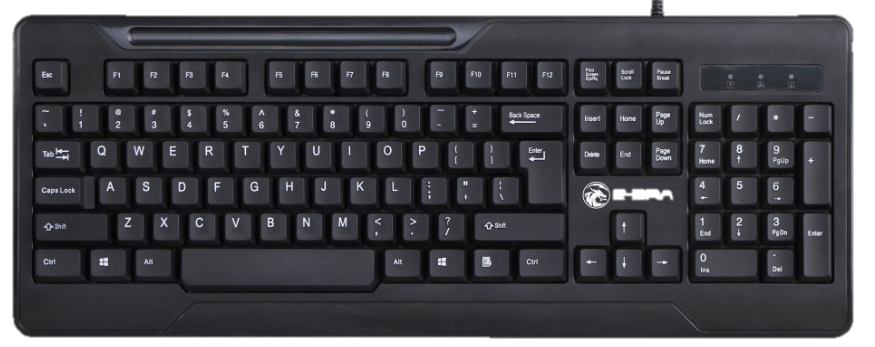 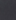 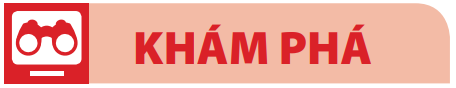 Cụm phím số
Cụm phím chức năng
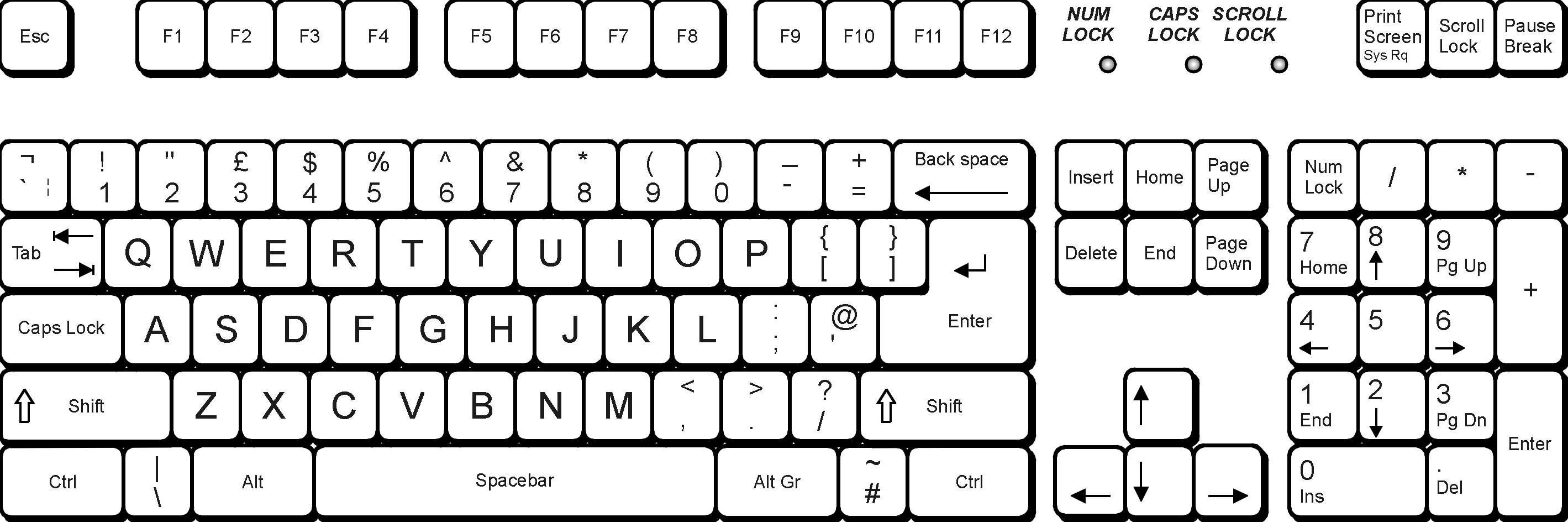 Khu vực chính của bàn phím
Cụm phím di chuyển
THẢO LUẬN
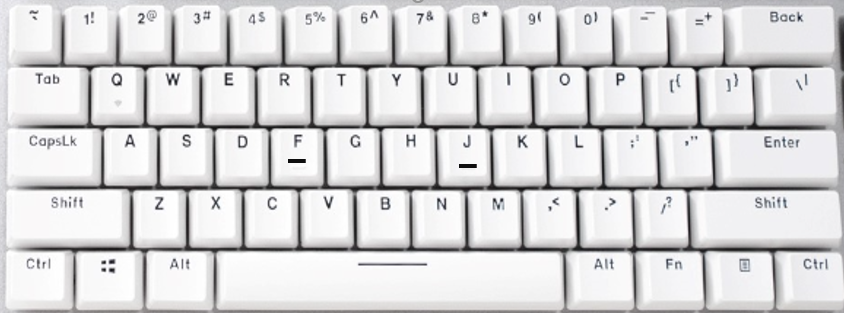 Hàng phím số và kí hiệu
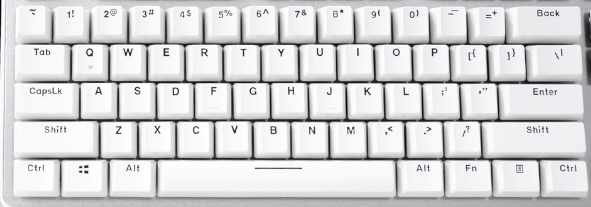 Hàng phím trên
Hàng phím cơ sở
Hàng phím dưới
Hàng phím dưới cùng chứa phím dấu cách
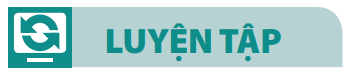 PHIẾU HỌC TẬP
Em hãy nối các số ở đầu dòng cột bên trái với chữ cái ở đầu dòng cột bên phải:
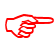 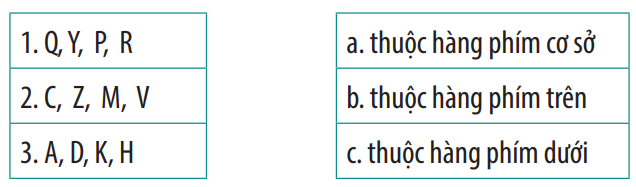 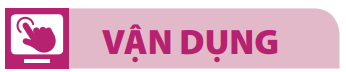 Em hãy trao đổi với bạn và cho biết:
Tên các hàng phím nằm trong khu vực chính của bàn phím;
Phím Esc có nằm trong khu vực chính của bàn phím không?
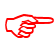 GHI NHỚ
Khu vực chính của bàn phím gồm: hàng phím số và kí hiệu, hàng phím trên, hàng phím cơ sở, hàng phím dưới và hàng phím dưới cùng.
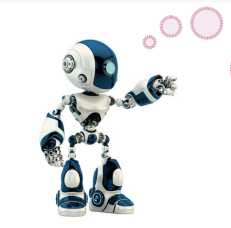 CHÀO TẠM BIỆT
CÁC EM!
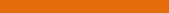